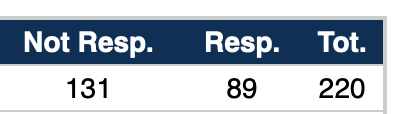 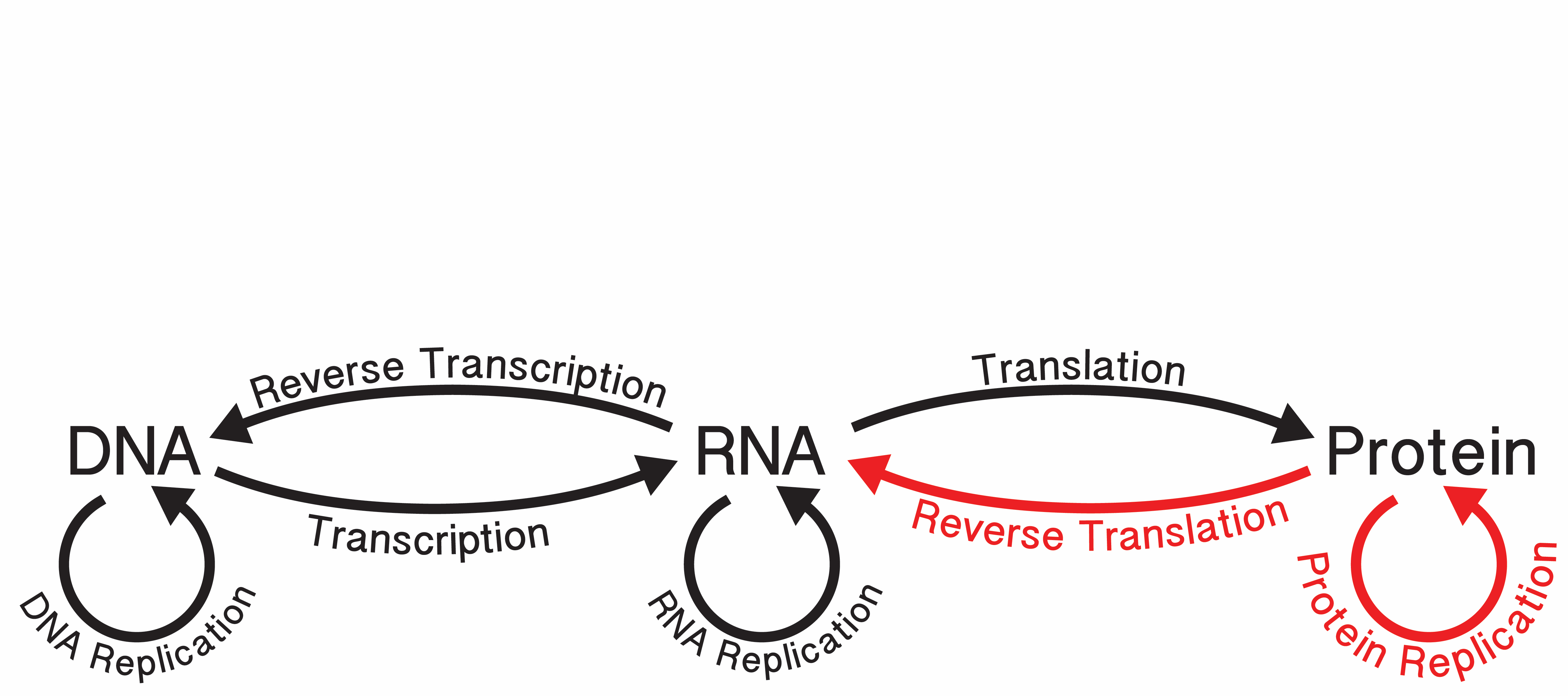 The red part does not happen (it seems impossible)
What does translation do?
Reads mRNA (polynucleotide)

Writes coded protein (polypeptide)

Translation transduces information (changes its form).

Information is transduced from polynucleotide to polypeptide.
Why is translation so much more complicated that replication and transcription?

Replication and transcription use direct templating. Watson-Crick pairing directs incorporation of G opposite C and U (or T) opposite A (and vice versa). Base pairing is easy.
Translation uses indirect templating [20x(aa+aaRS + tRNA)]. The amino acid never touches the codon. There are many factors that act between the AA and the codon. 
Why? Not sure. But it is difficult to transduce information from polynucleotide to polypeptide. The structures and assembly principles of these two polymers are so different.
RNA: anionic backbone, few sidechains of similar structure, assembles by sidechain-sidechain interactions.
Protein: neutral backbone, 20 sidechains of diverse structure, assembles by backbone-backbone interactions.
The Ribosome
A ribosome is rRNA-protein assembly that creates all coded proteins. The ribosome translates information contained mRNA into the amino acid sequence of a protein. Ribosomes use mRNA as a template for specifying the sequence of amino acids in a protein. The ribosome translocates mRNA, "reading" its sequence and producing a chain of amino acids of sequence specified by the mRNA according to the genetic code.
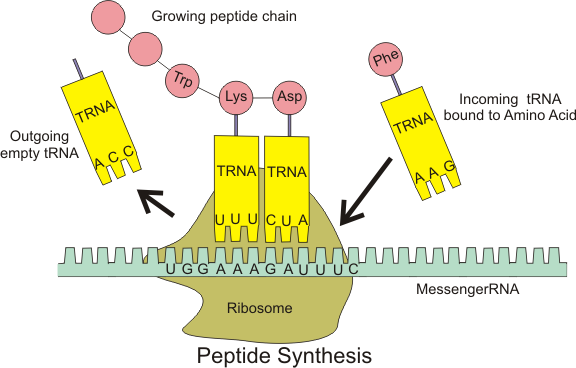 The Ribosome
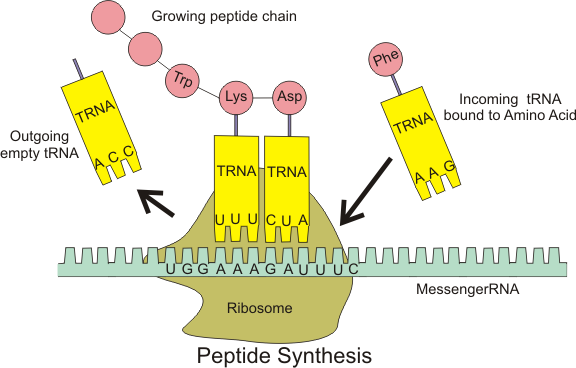 Exit Peptide Amino acid
anticodon
codon
codon
codon
codon
codon
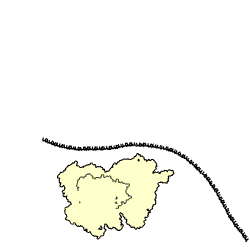 Nascent Polypeptide
 (in the exit tunnel)
LSU
mRNA
SSU
Decoding Center
By Bensaccount at en.wikipedia, CC BY 3.0, 
https://commons.wikimedia.org/w/index.php?curid=8287100
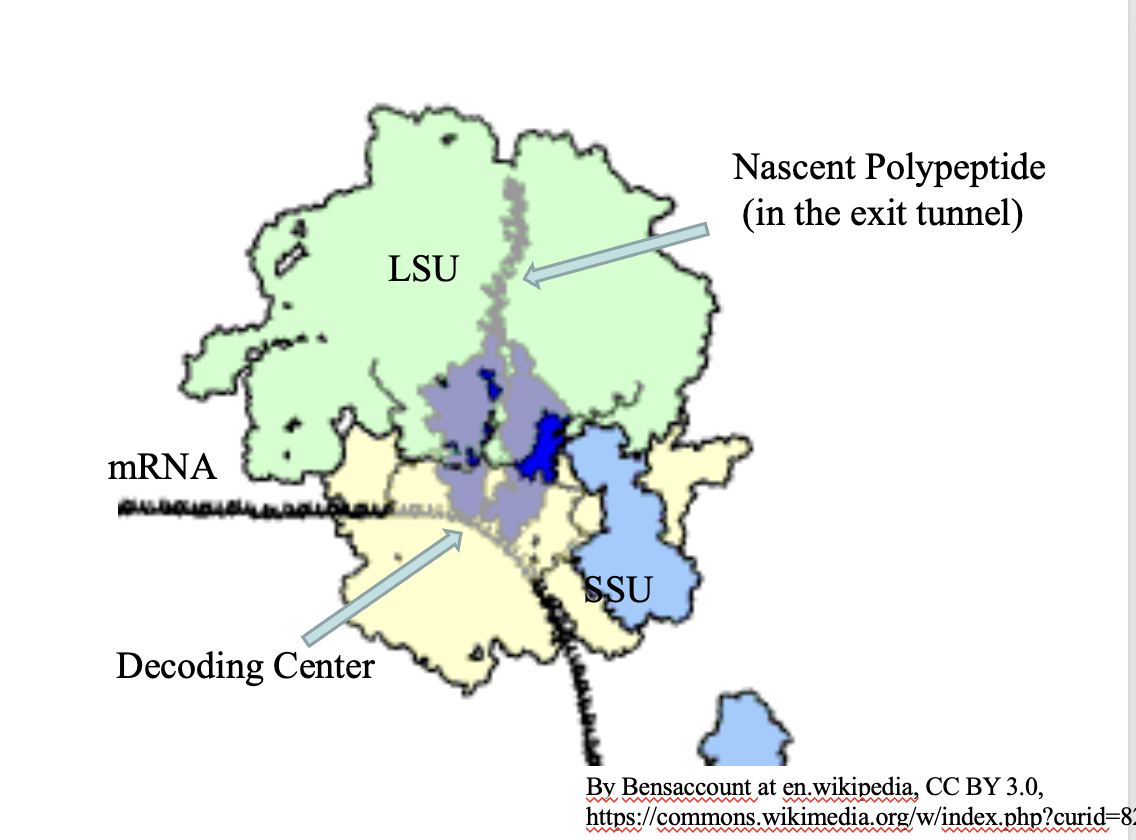 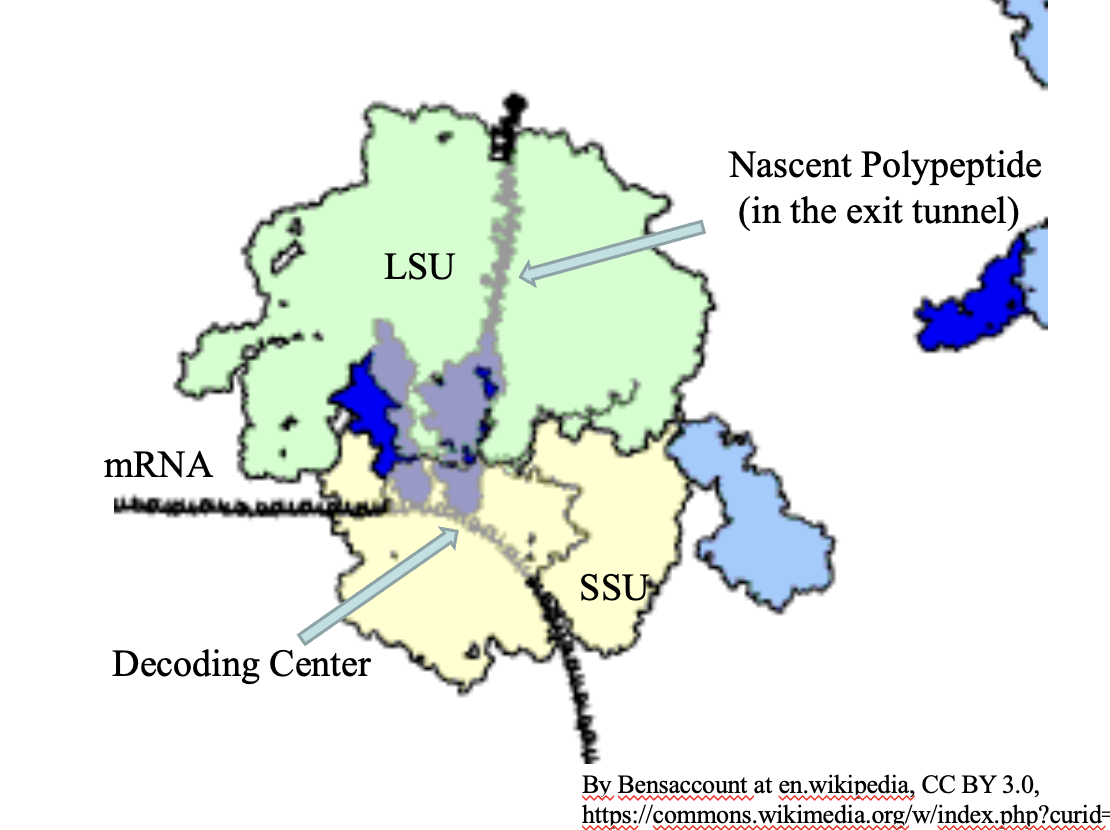 Bacterial Ribosome
Bacterial rRNAs
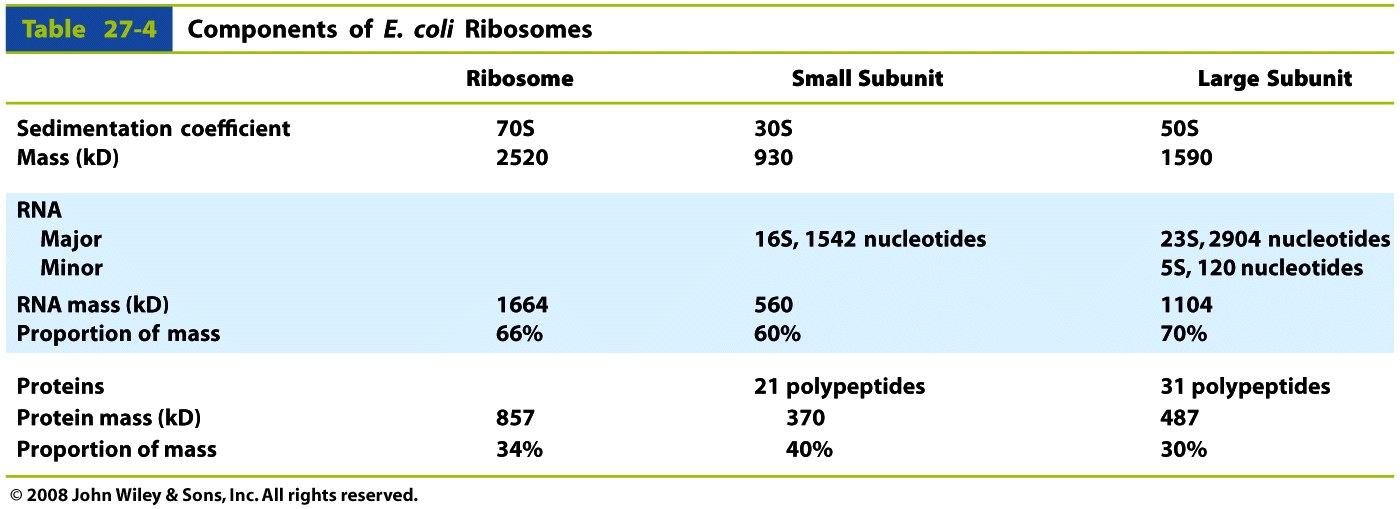 Bacteria
23S rRNA
16S rRNA
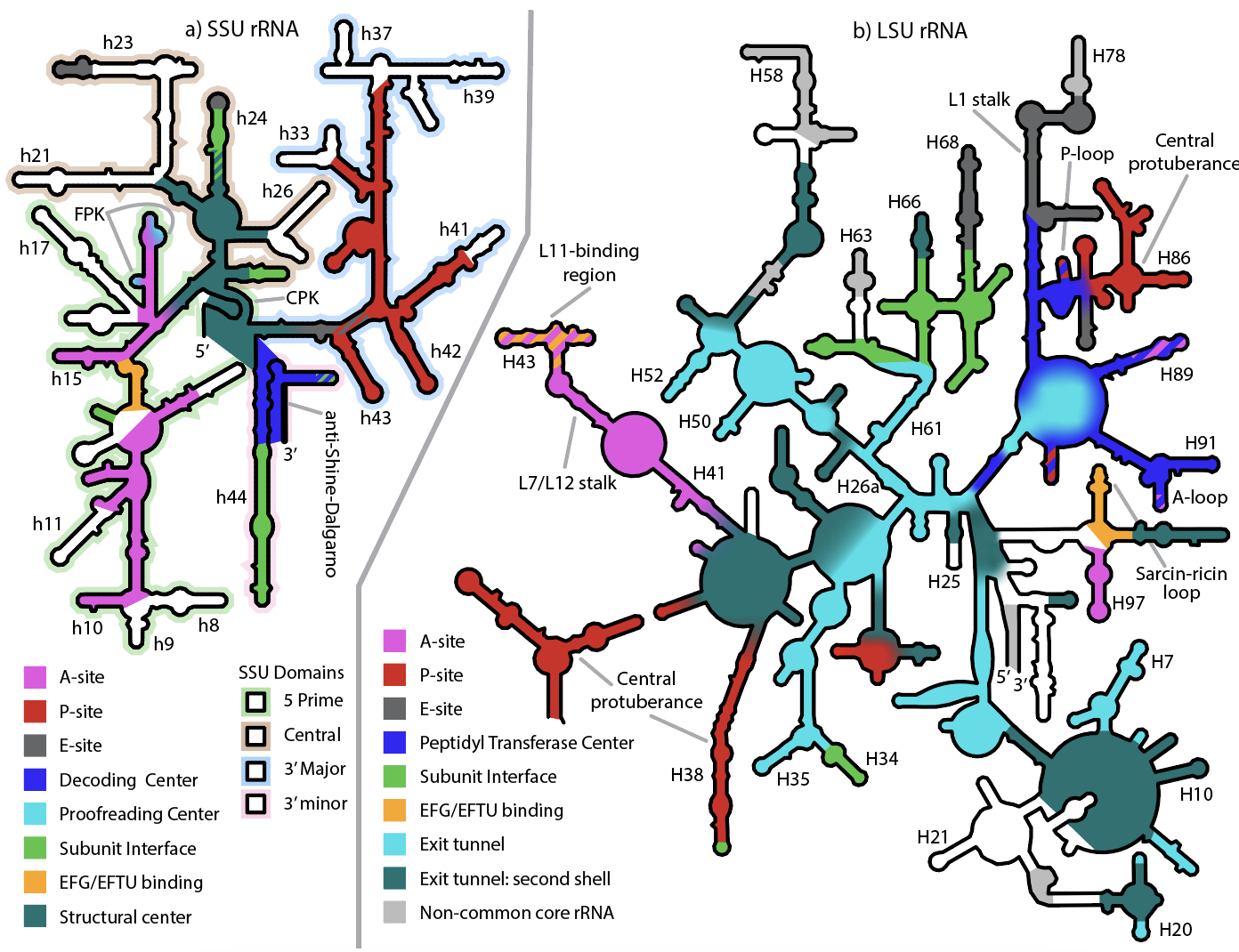 5S rRNA
Assembled Ribosome
tRNAs
LSU
SSU
SSU
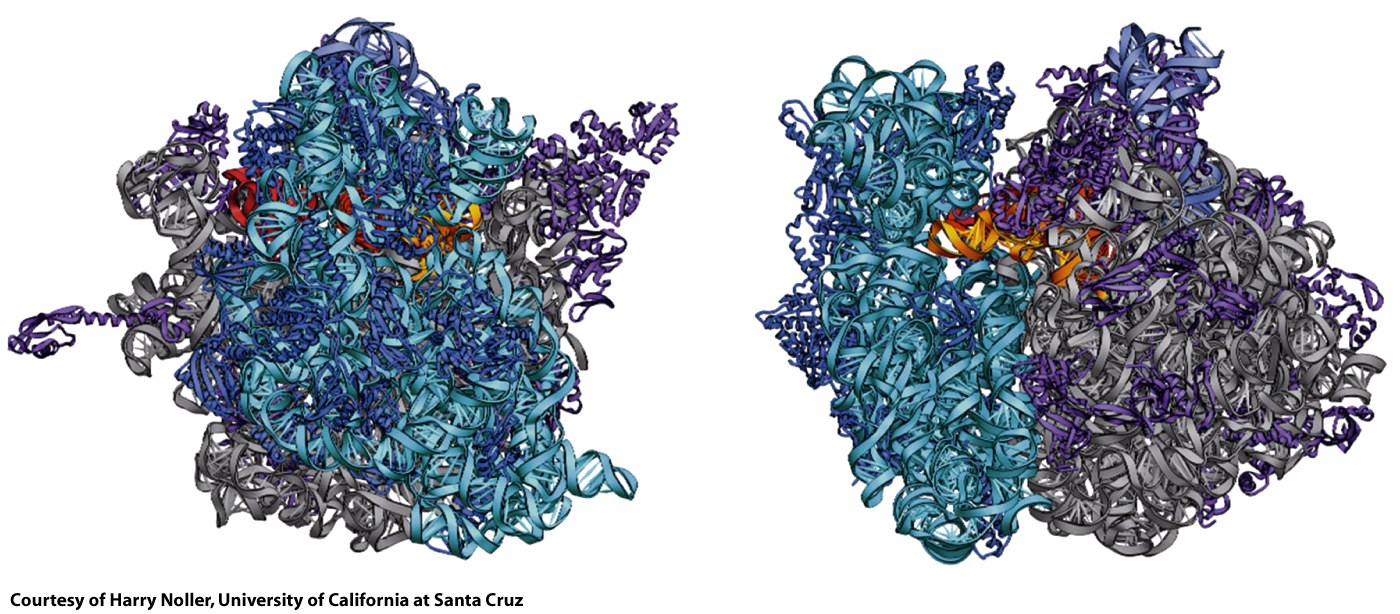 Figure 27-17
LSU
E P A
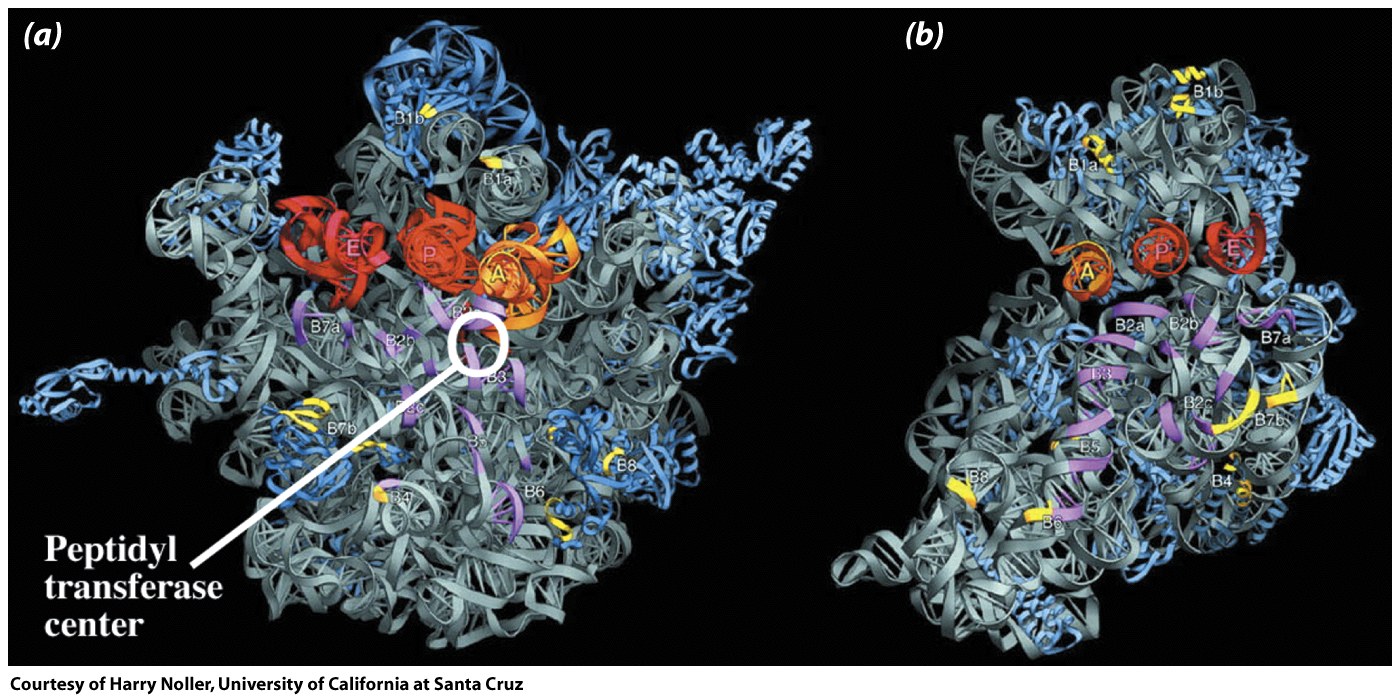 SSU
tRNAs
LSU
Figure 27-18
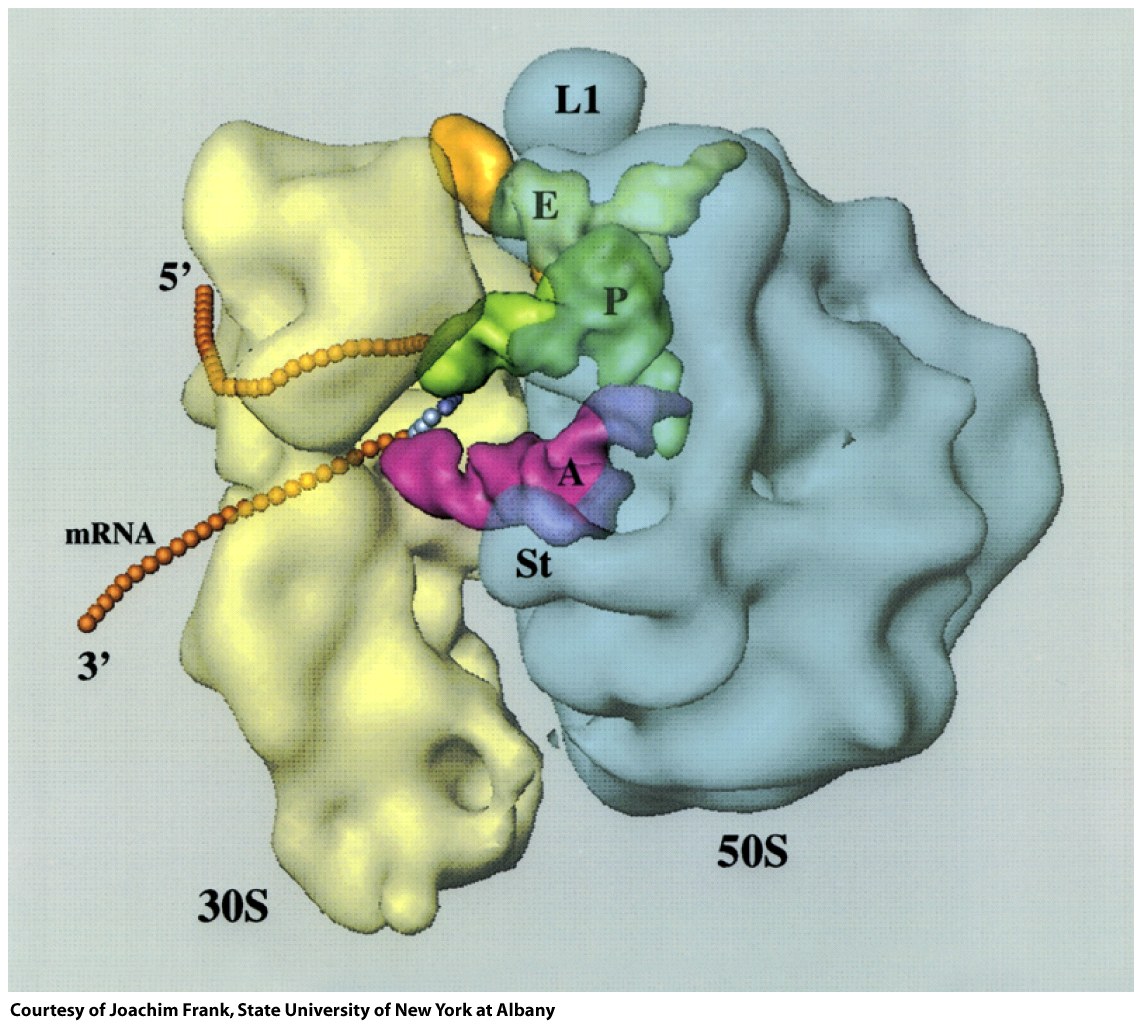 SSU
LSU
Figure 27-13b
What molecules are involved in translation
Amino acids		20 of them (are polymerized)

tRNAs			20 of them (are ‘charged’ by aaRSs, 			then ‘discharged’, in the ribosome)
				
Aminoacyl tRNA 	(aaRSs) 20 of them (covalently link amino synthetases 	amino acids to tRNAs (charge tRNAs, 			hydrolyze ATP),
			establish/enforce the genetic code

Ribosomes		MolWt > 106 Daltons
			ribosomal proteins (> 50 of them)
			ribosomal RNA (> 4000 nts)
				decode mRNA
				catalyze peptidyl transfer
Aminoacyl-tRNA Synthetases
Charge tRNAs (link them to amino acids)

Step 1: Activate the Amino Acid.

	amino acid + ATP → aminoacyl-AMP + PPi
	An activated amino acid = amino-acyl adenylate = aminoacyl-AMP 

Step 2: Transfer the activated amino acid to the tRNA

	aminoacyl-AMP + tRNA → aminoacyl-tRNA + AMP
				An activated amino acid = amino-acyl tRNA 

Step 1 + 2: 

amino acid + tRNA + ATP → aminoacyl-tRNA + AMP + PPi
Aminoacyl-tRNA Synthetases
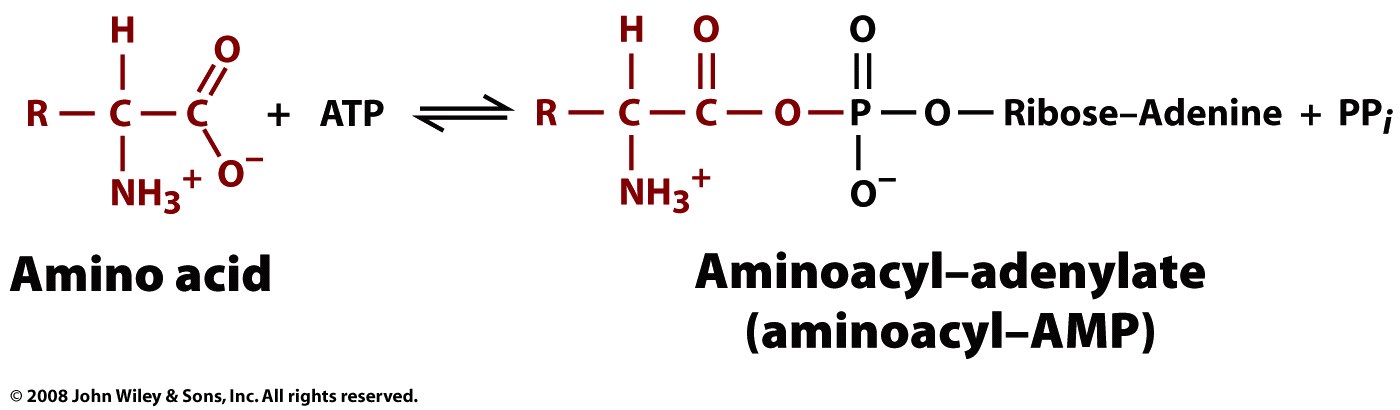 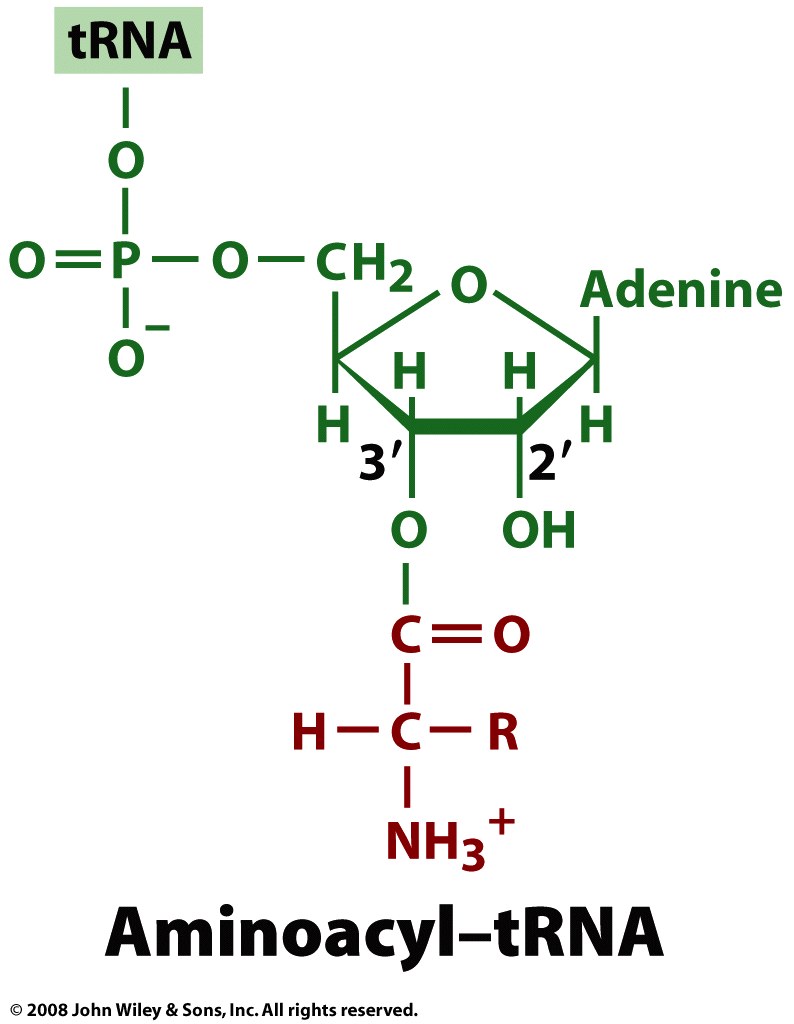 GlnRS bound to tRNAGln and ATP
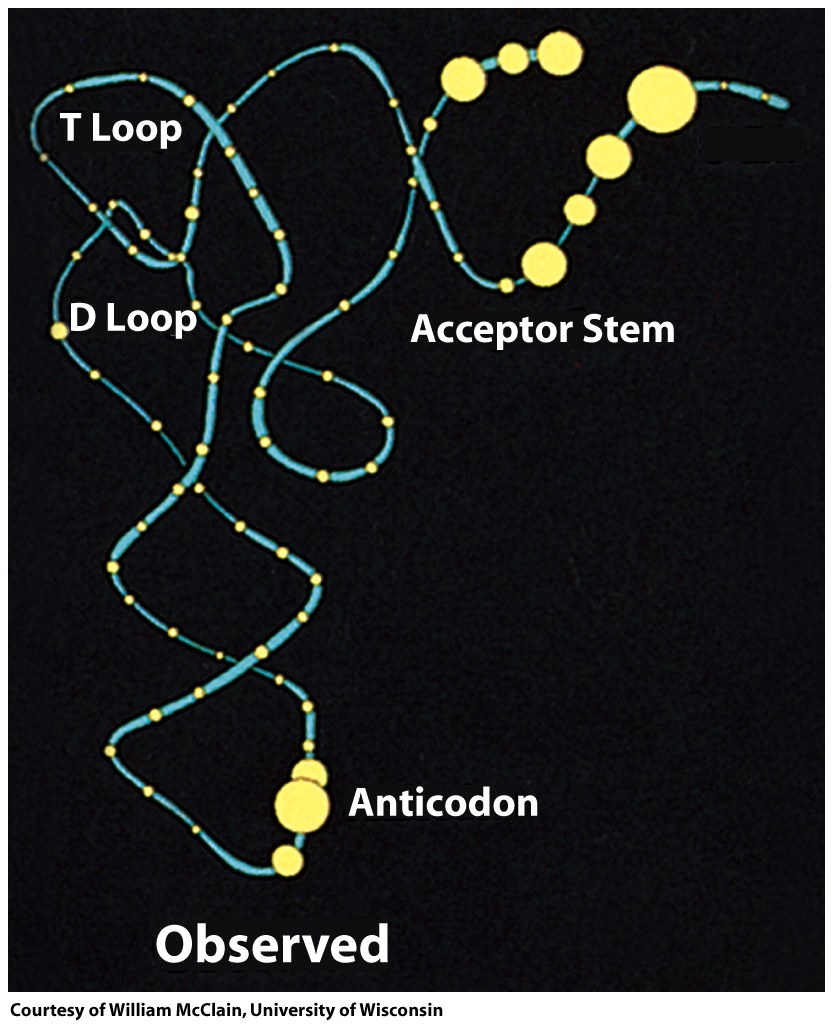 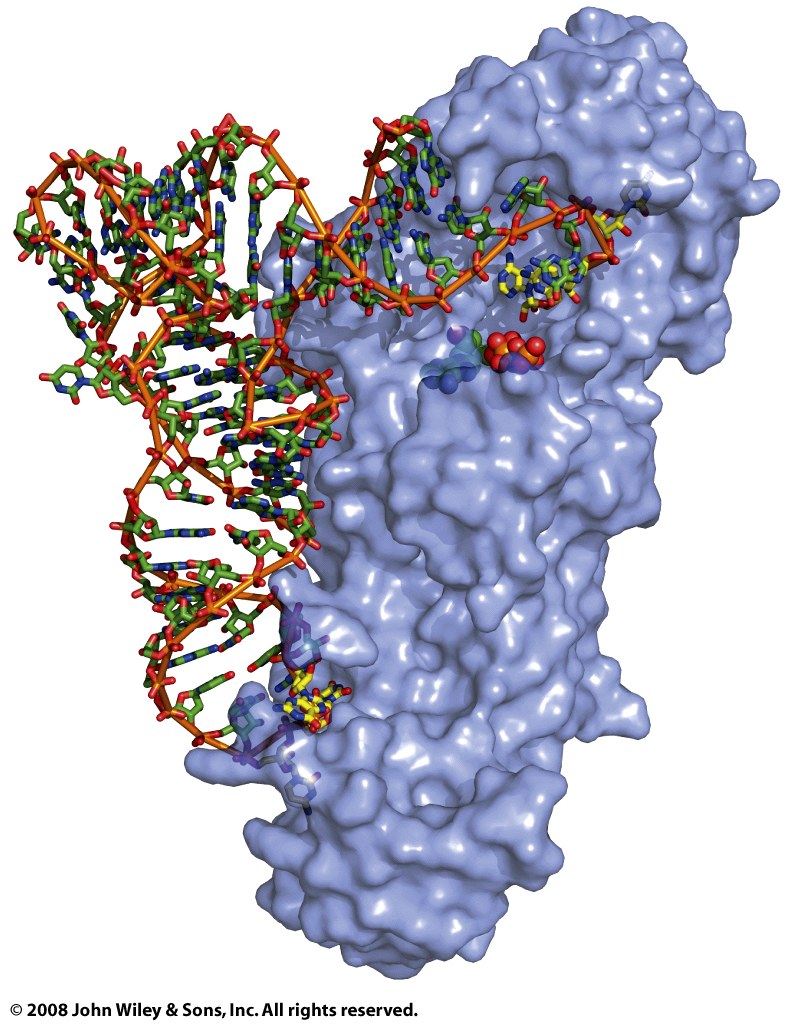 Figure 27-7
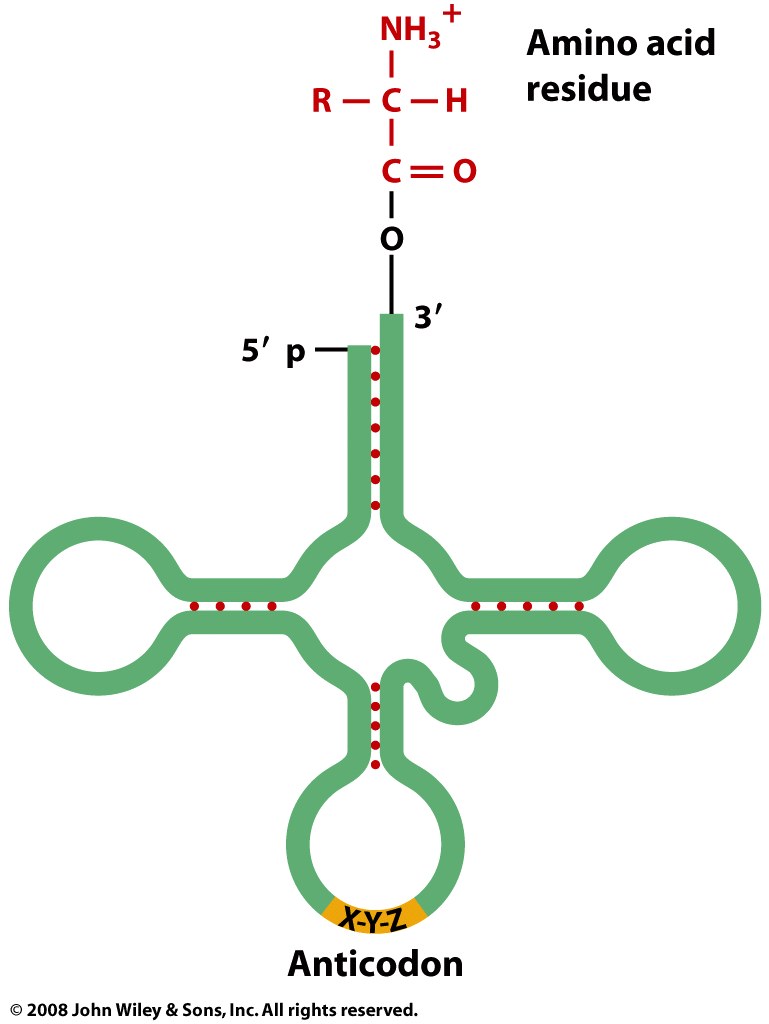 A “charged” tRNA, with an amino acid ester on the 3’ terminus.
Figure 27-1
Remember the serine protease mechanism?
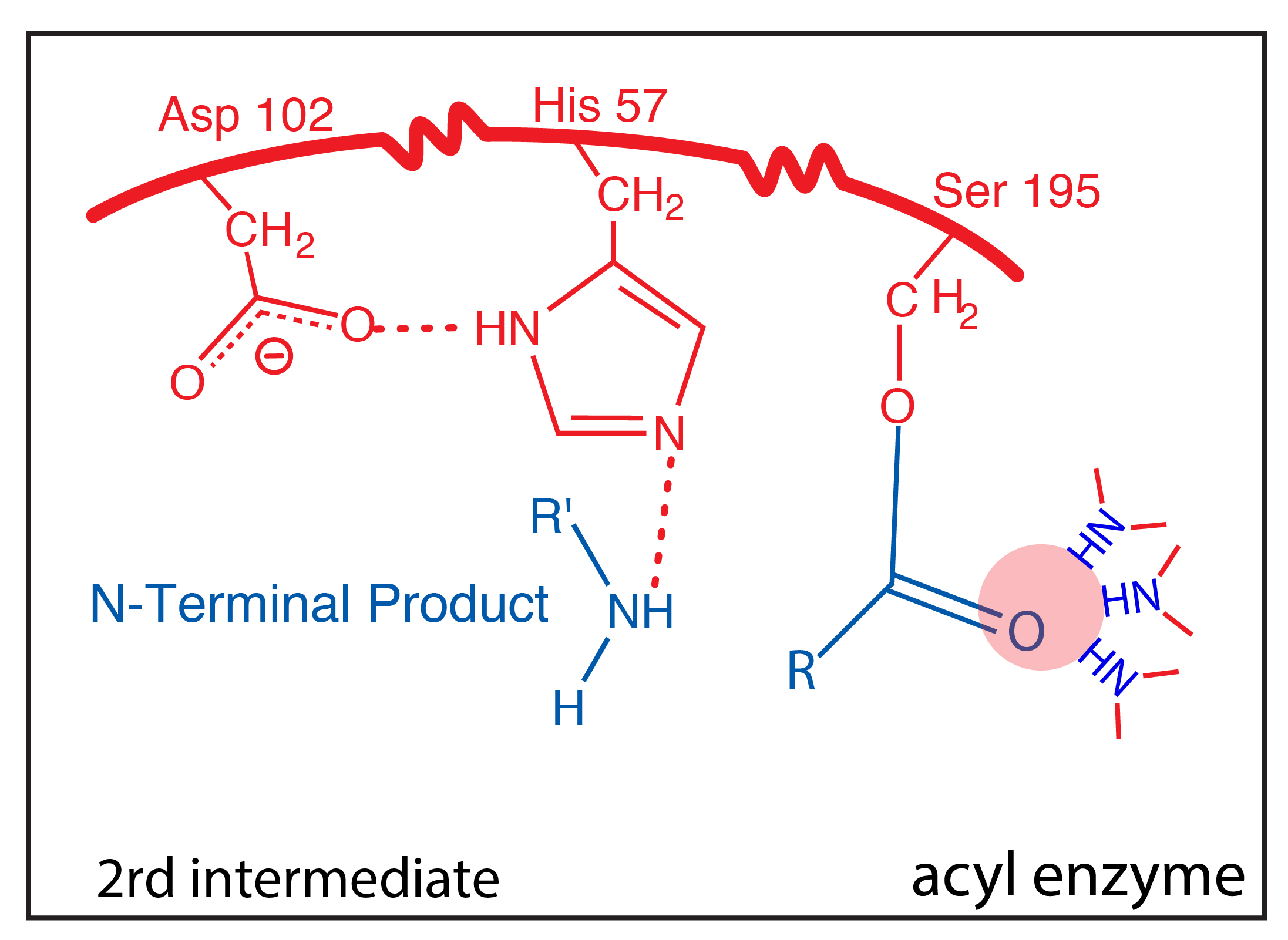 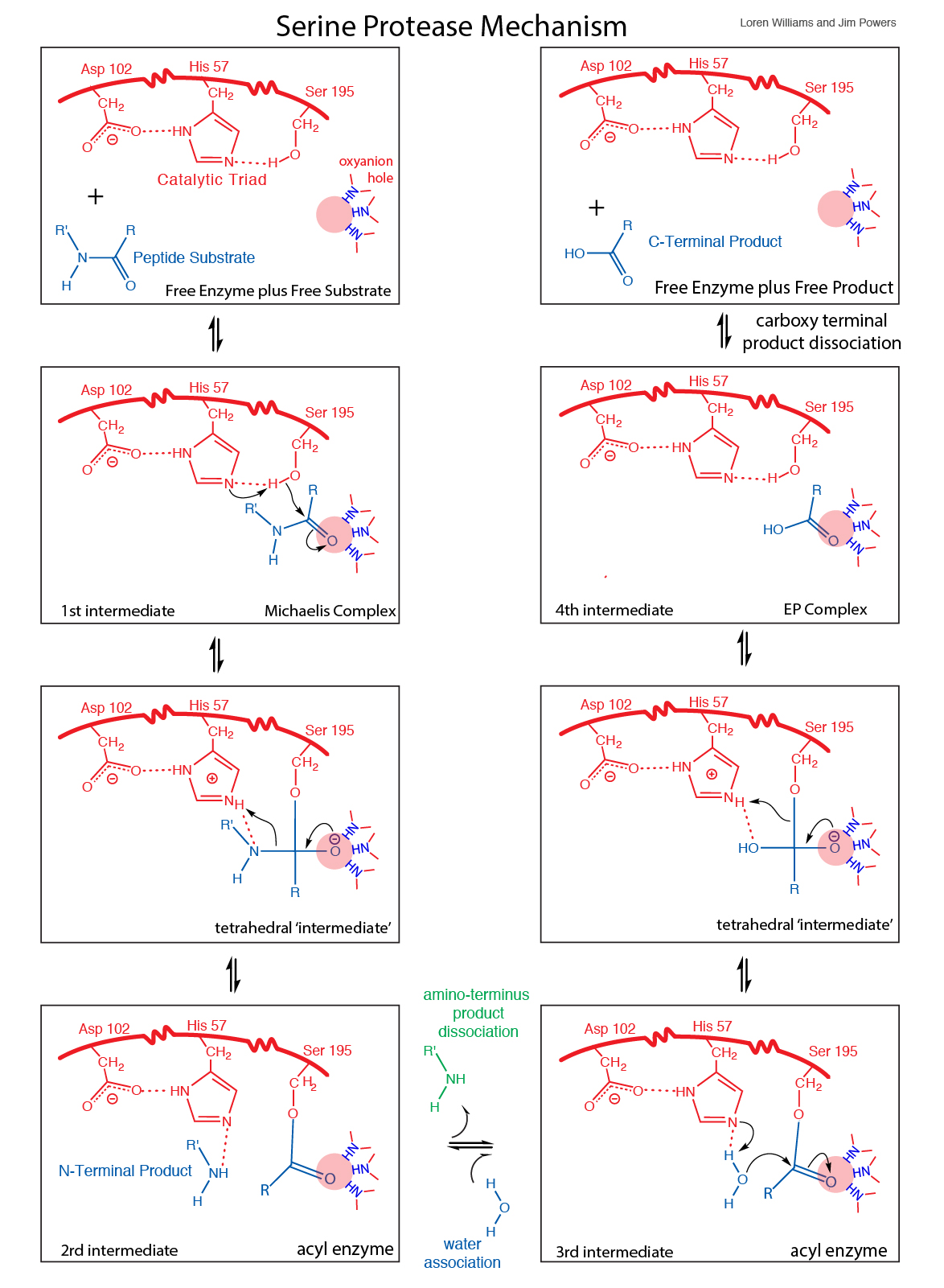 The activation energy for direct cleavage of a peptide bond is very high. 

To cleave a peptide bond, the enzyme forms an acyl enzyme intermediate (an ester intermediate).
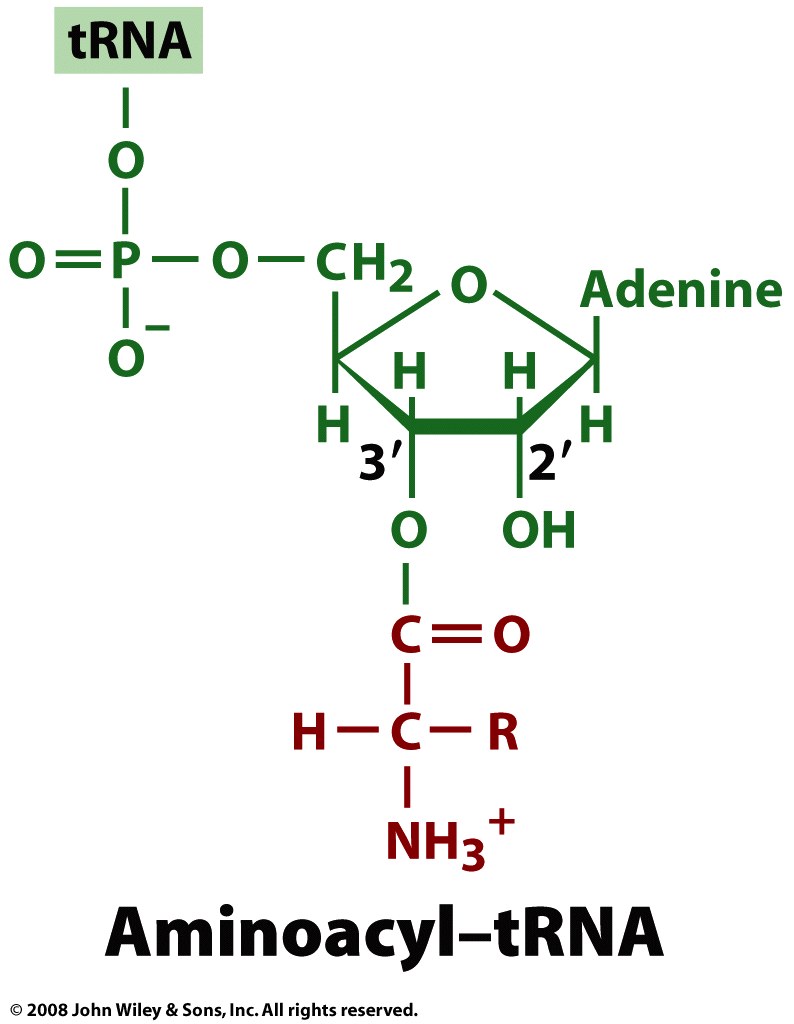 The activation energy for direct synthesis of a peptide bond is very high. 

To make a peptide bond, an enzyme forms an acyl-tRNA intermediate (an ester intermediate).
The Ribosome: The peptidyl transfer reaction
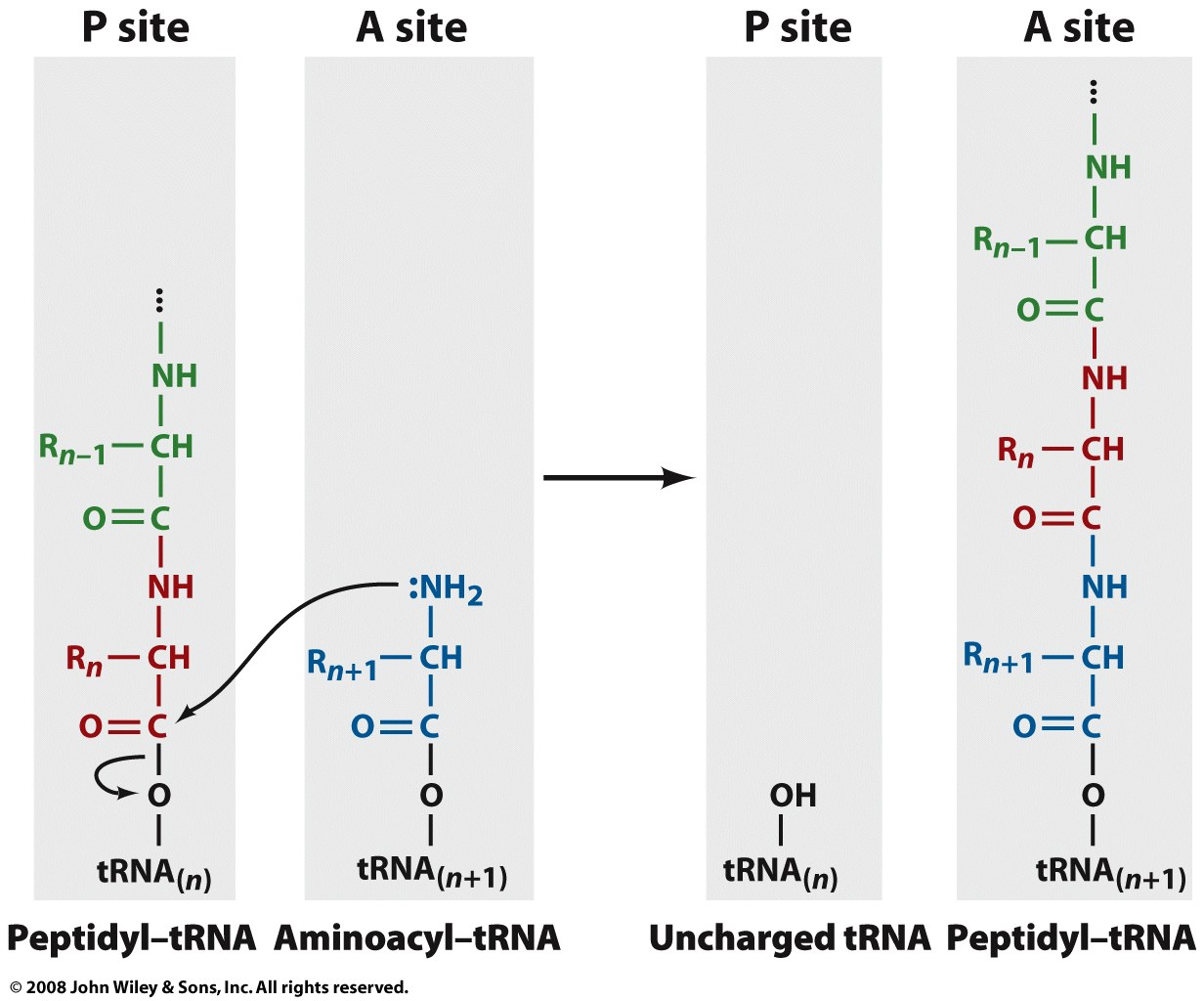 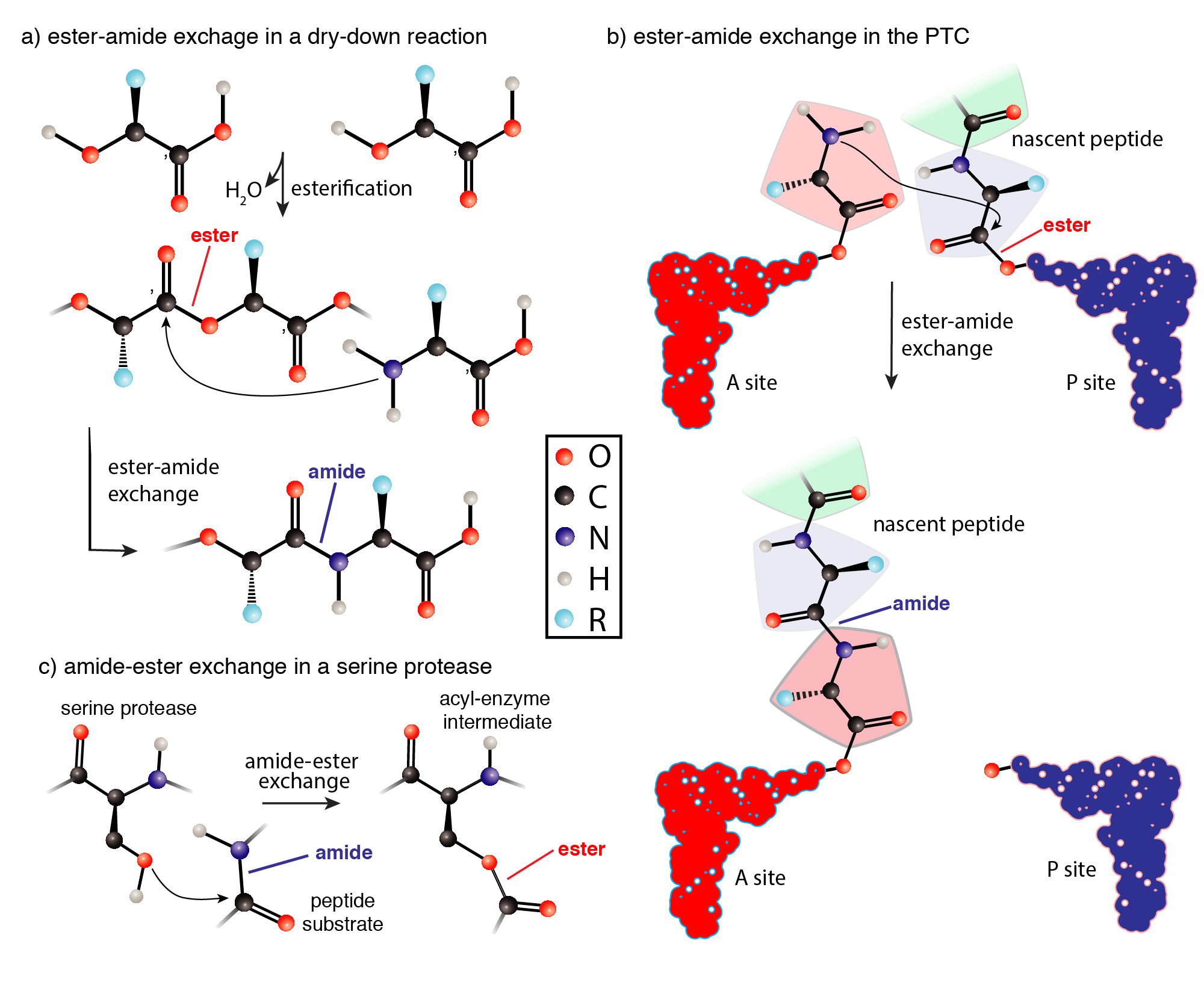 To synthesize a peptide bond, form an amino acyl tRNA intermediate (an ester intermediate).
[Speaker Notes: Translation outrageously complex, produces coded protein by very simple chemistry]
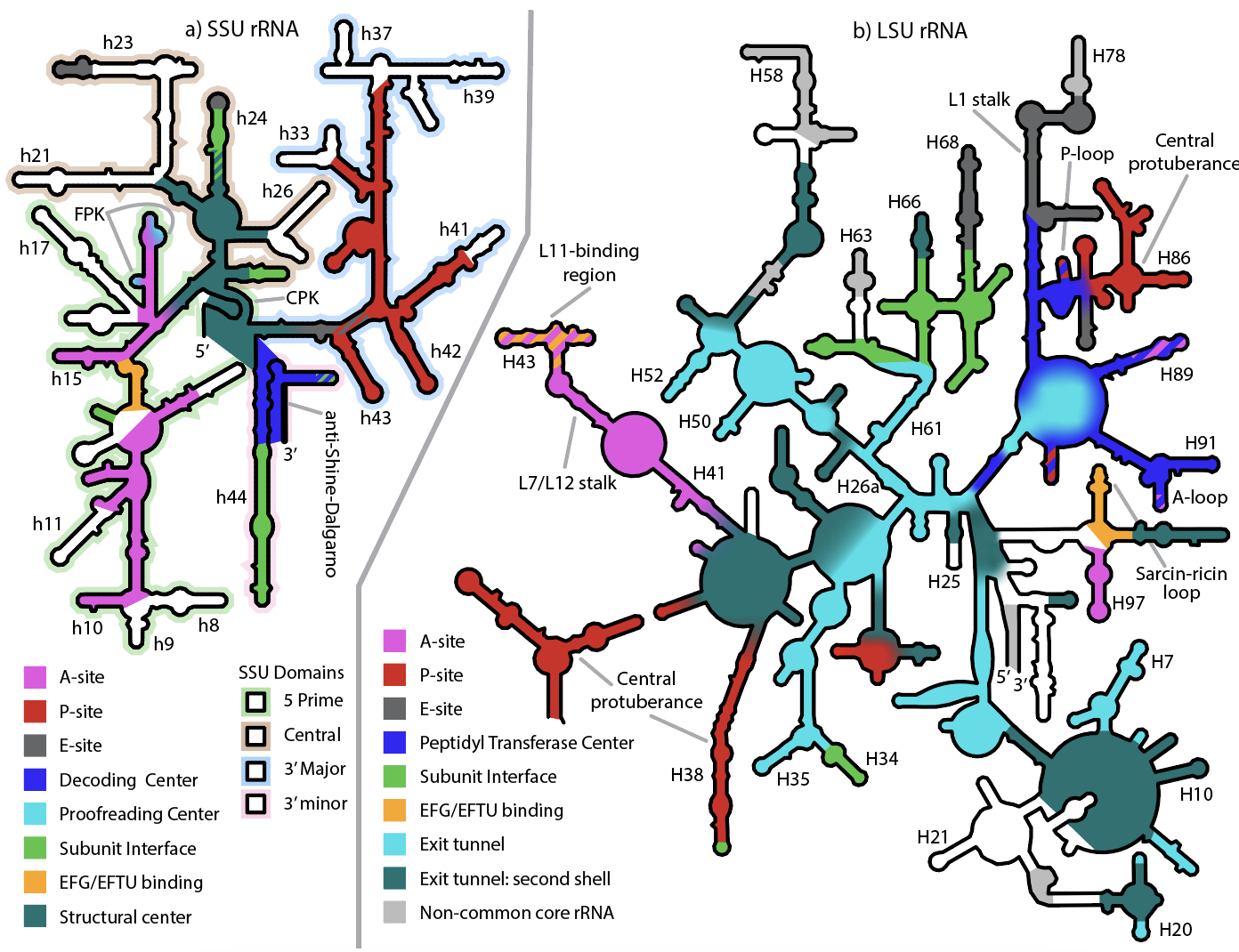 Initiation:
 
mRNA + Initiation Factor 2 (IF-2) + fMet-tRNAfmet

The Shine-Dalgarno sequence of the 16S (SSU) forms base pairs to 5' end of the mRNA (Anti-SD sequence, i.e., initiation sequence) with the help of initiation factors (IF’s).
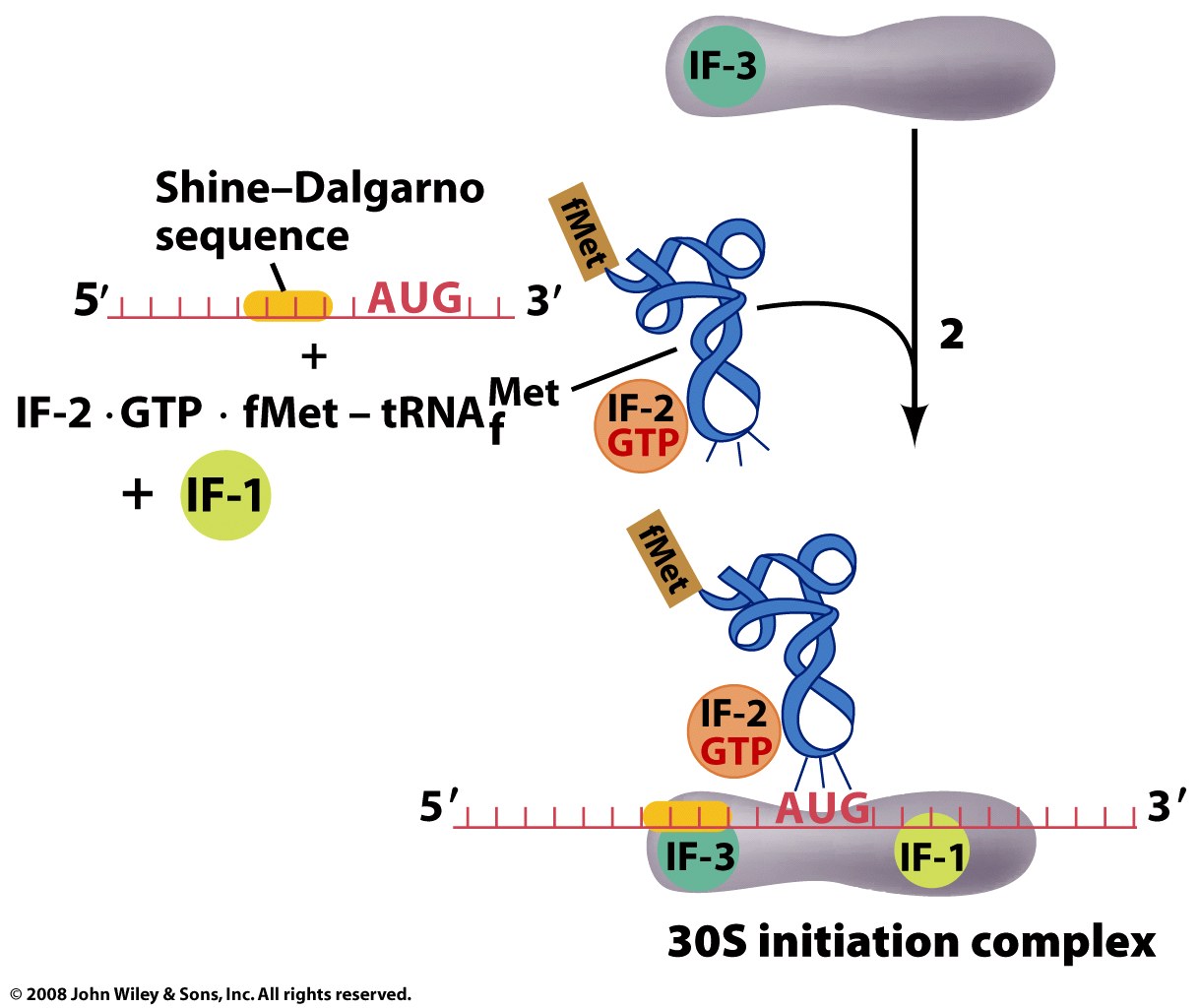 Figure 27-25 part 2
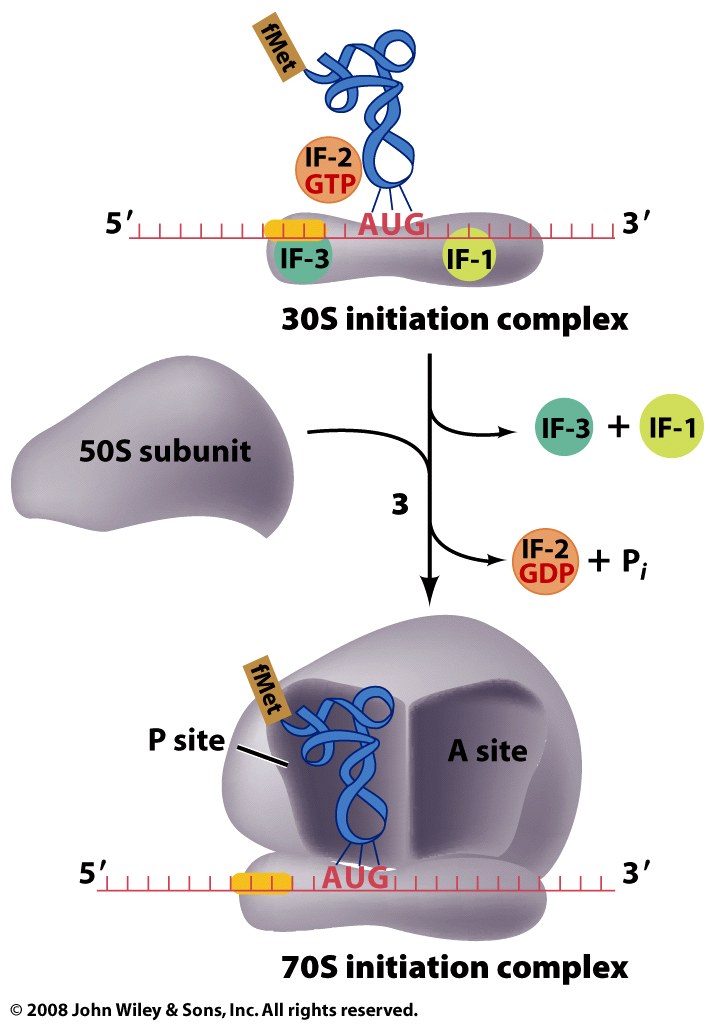 Figure 27-25 part 3
Elongation
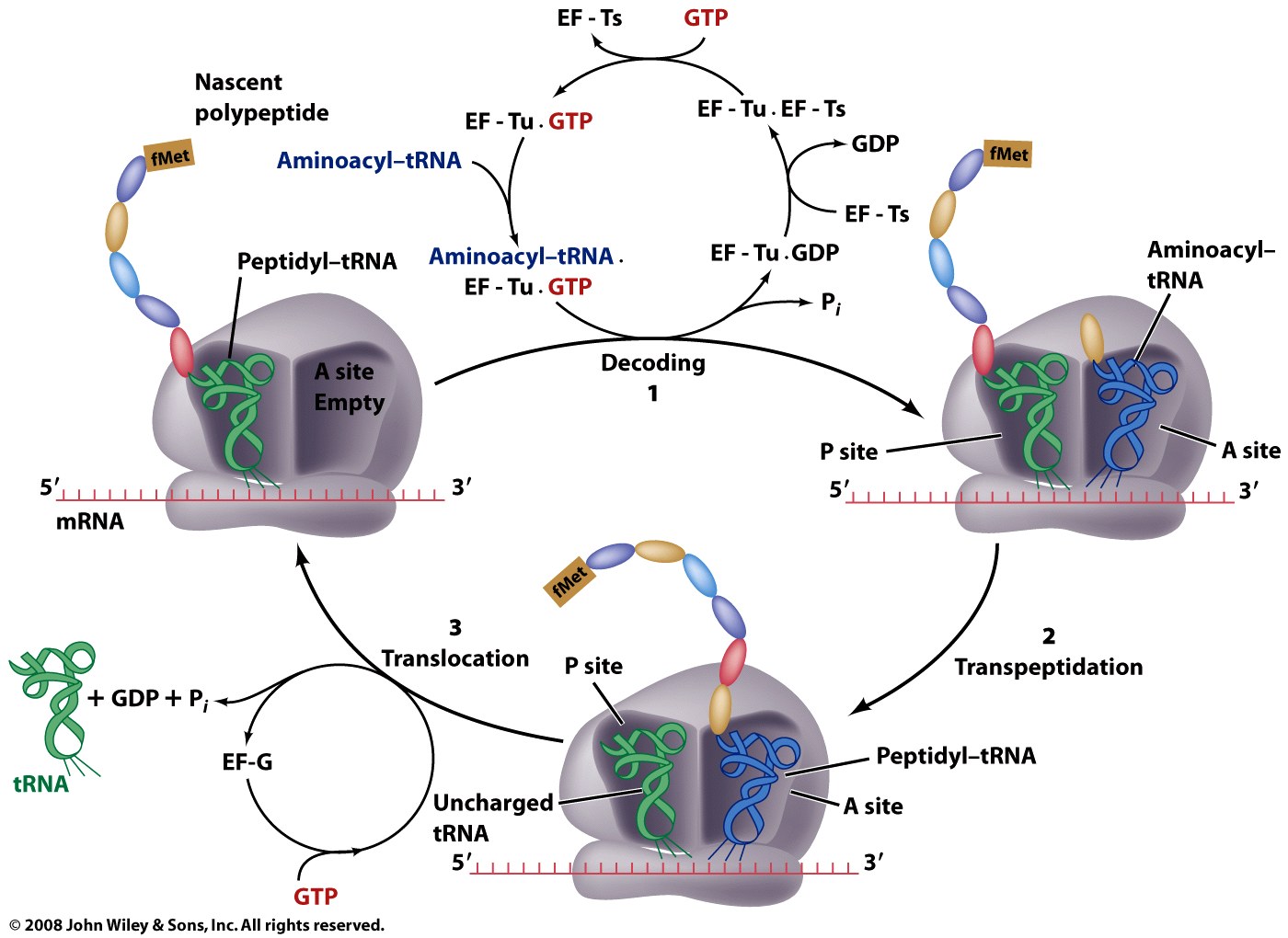 Figure 27-27
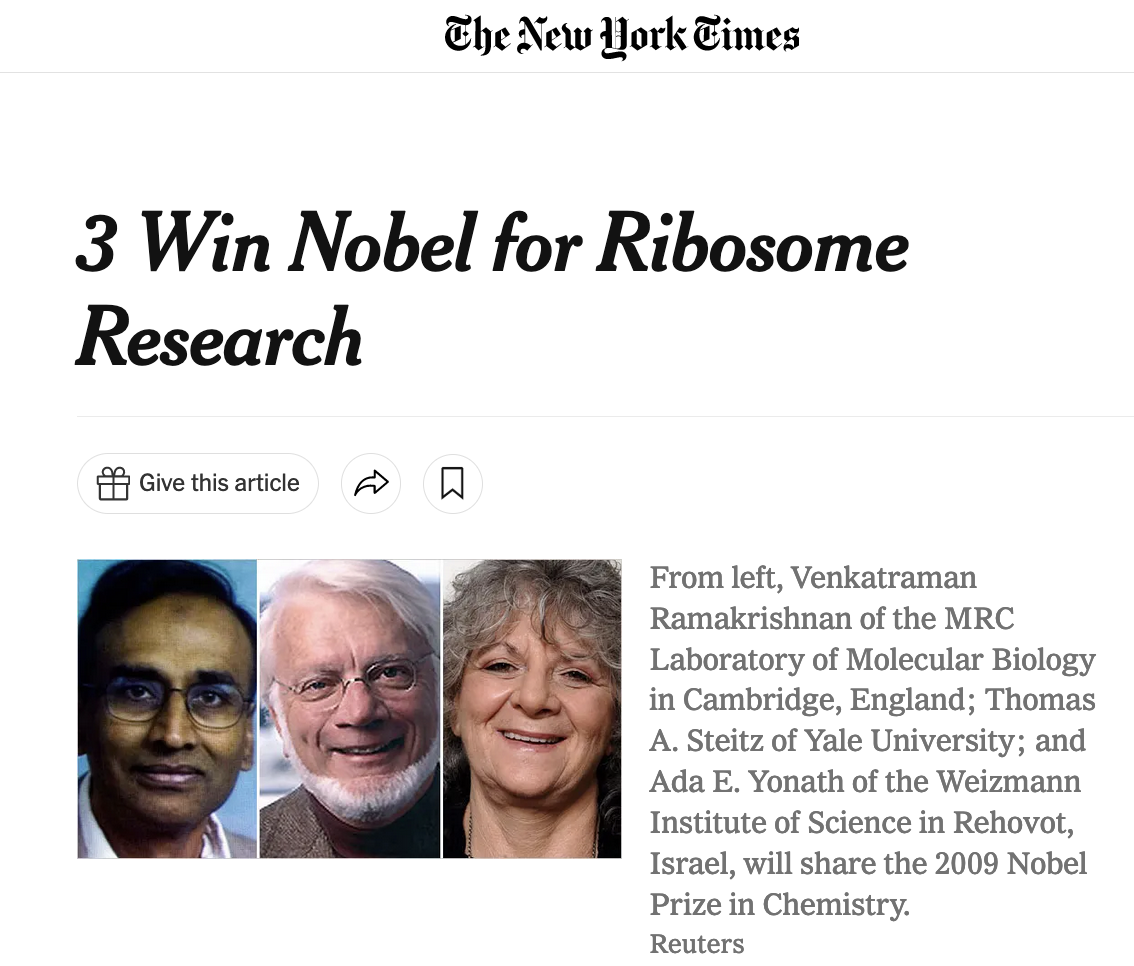 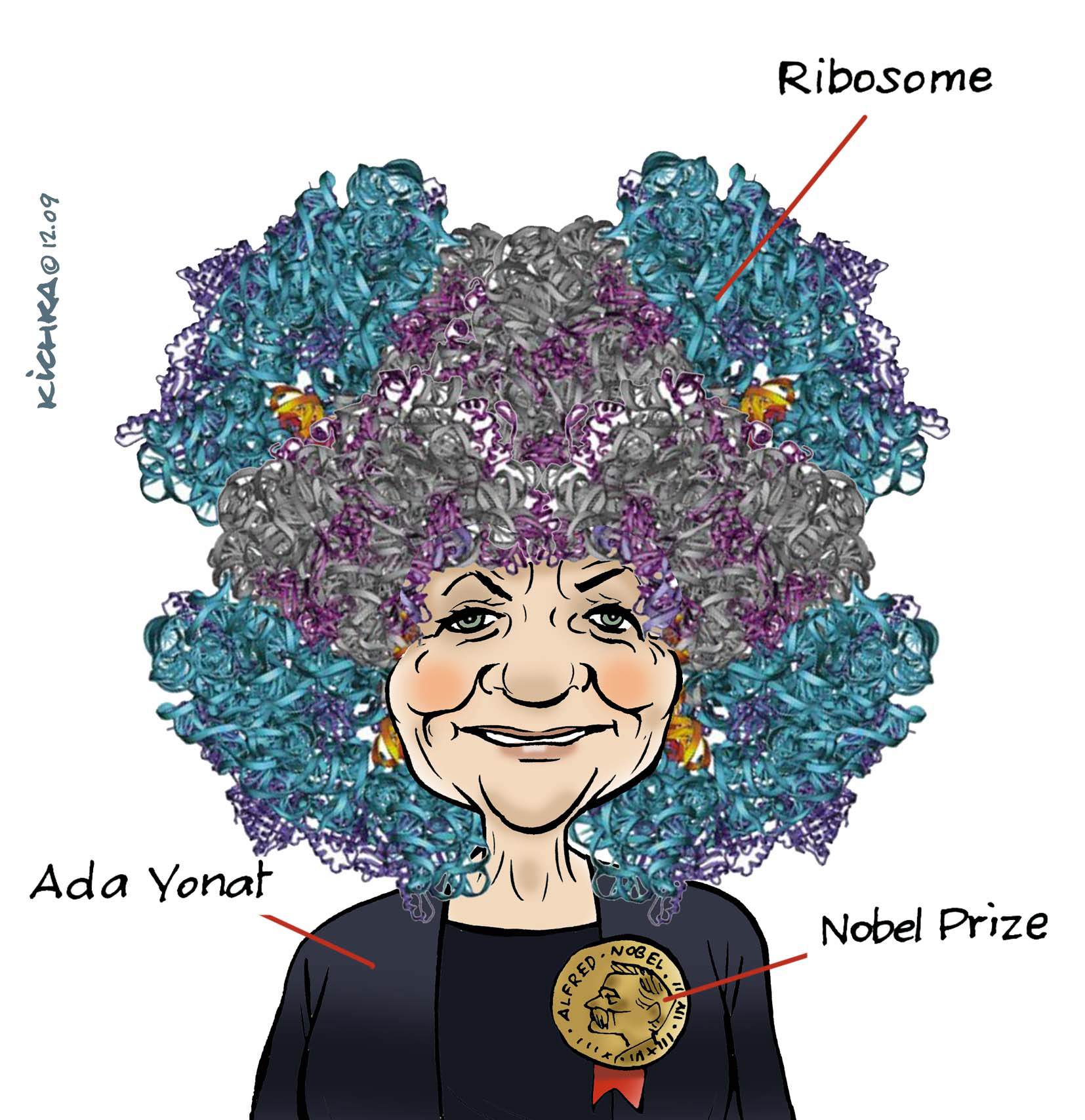 mRNA and The Genetic Code
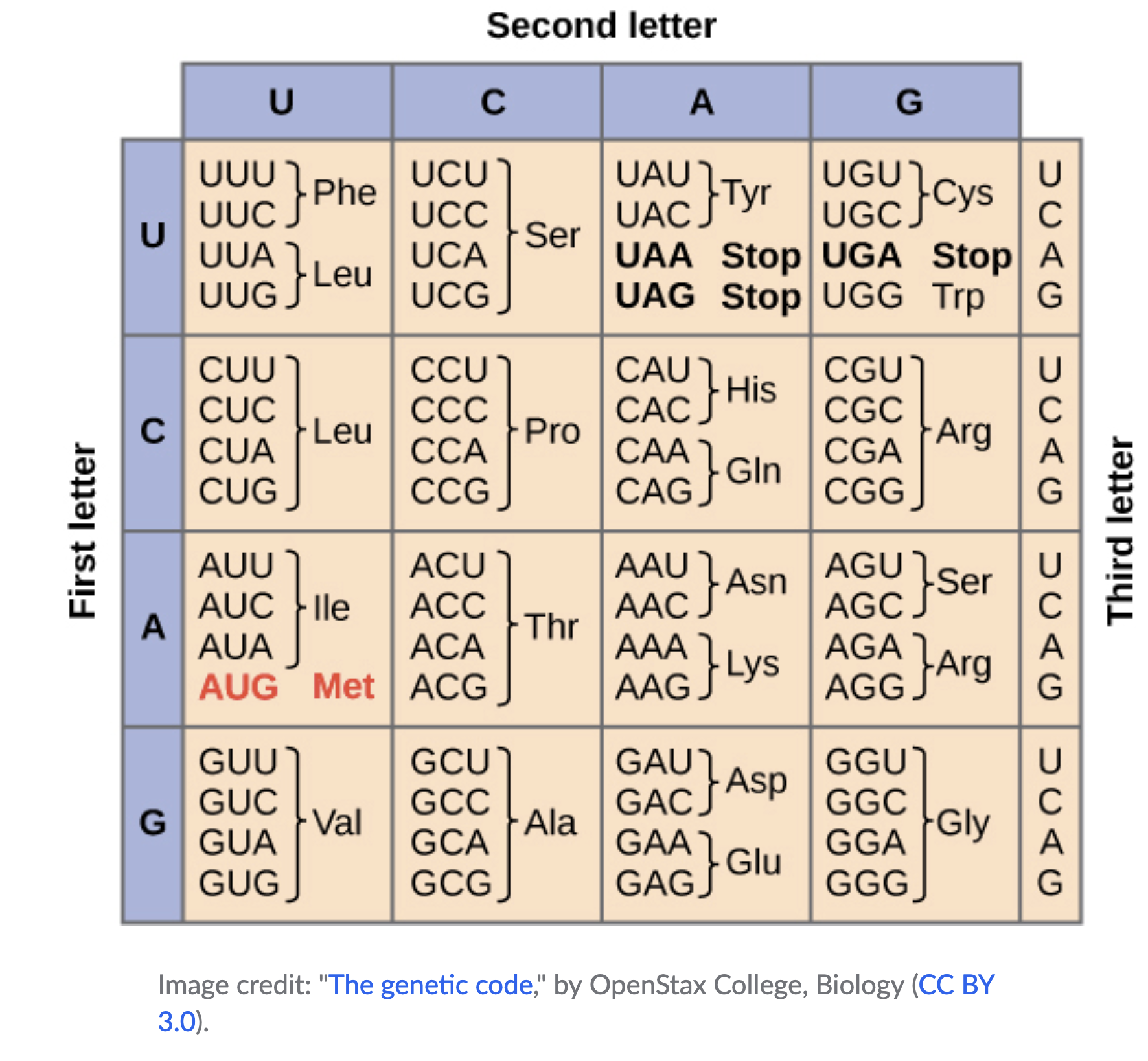 Three possible reading frames
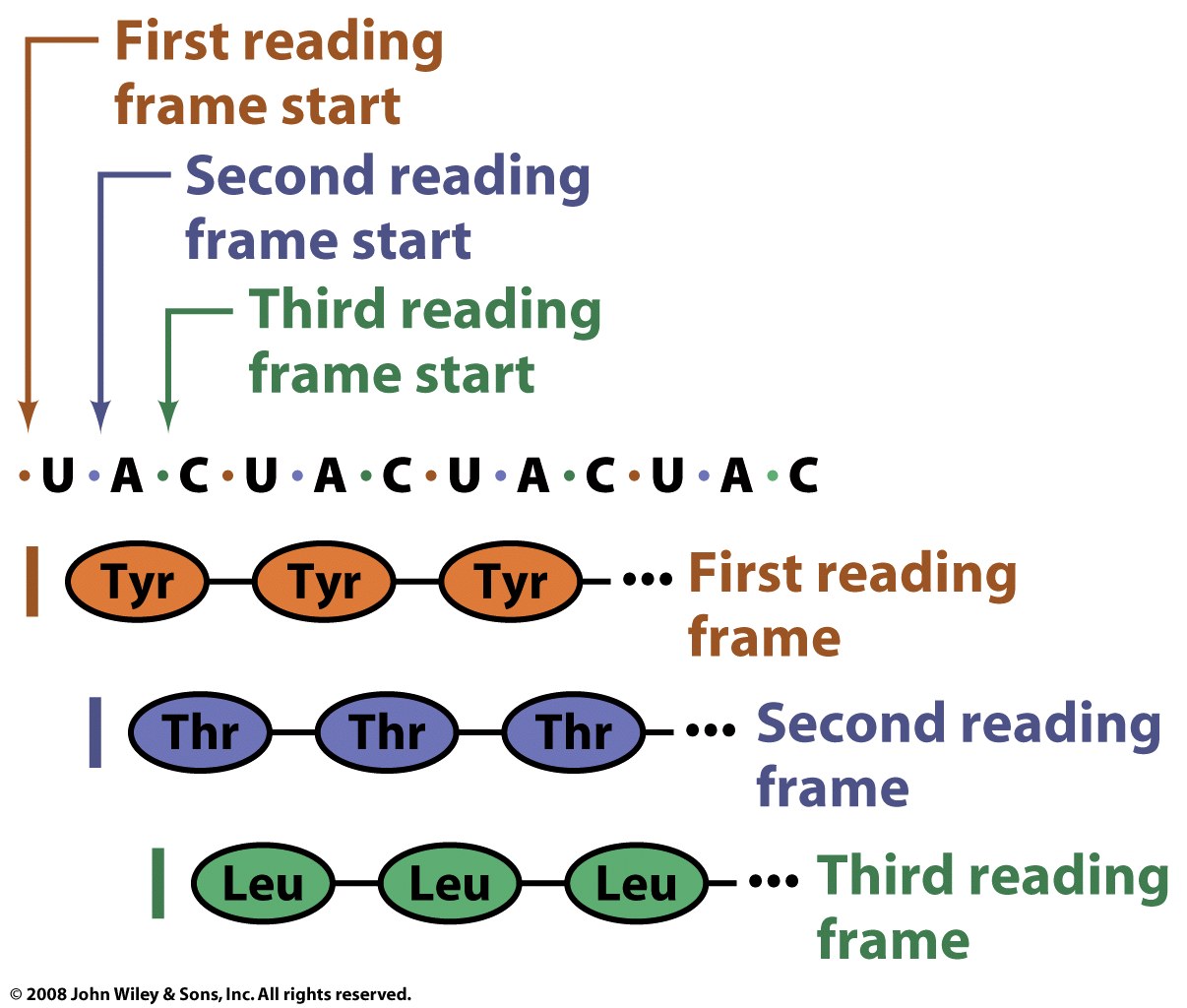 Figure 27-2
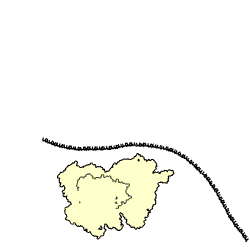 Nascent Polypeptide
 (in the exit tunnel)
LSU
mRNA
SSU
Decoding Center
By Bensaccount at en.wikipedia, CC BY 3.0, 
https://commons.wikimedia.org/w/index.php?curid=8287100
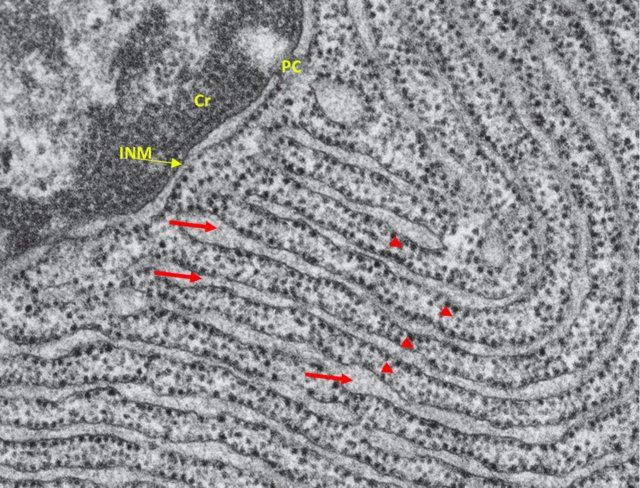 Nucleus and Rough Endoplasmic Reticulum. Cr, chromatin. PC, pore complex. INM, internal nuclear membrane. Red Arrows, ER cisternae. Arrows' heads, ribosomes. Modified from: (Schekman, 2004)
A tRNA can recognize multiple codons (which vary at their 3’ end). 
The 3rd position of the codon can wobble with the 5’ position of the anticodon
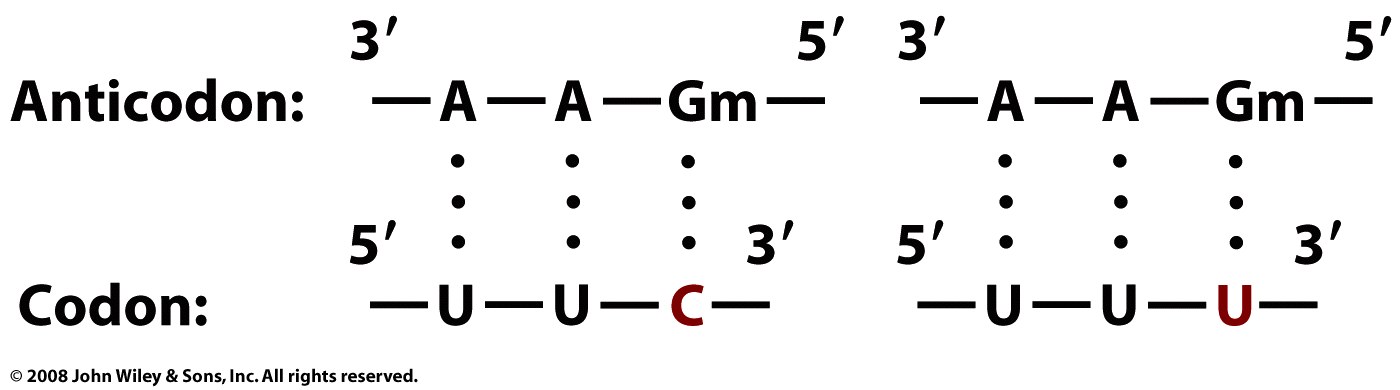 Page 998
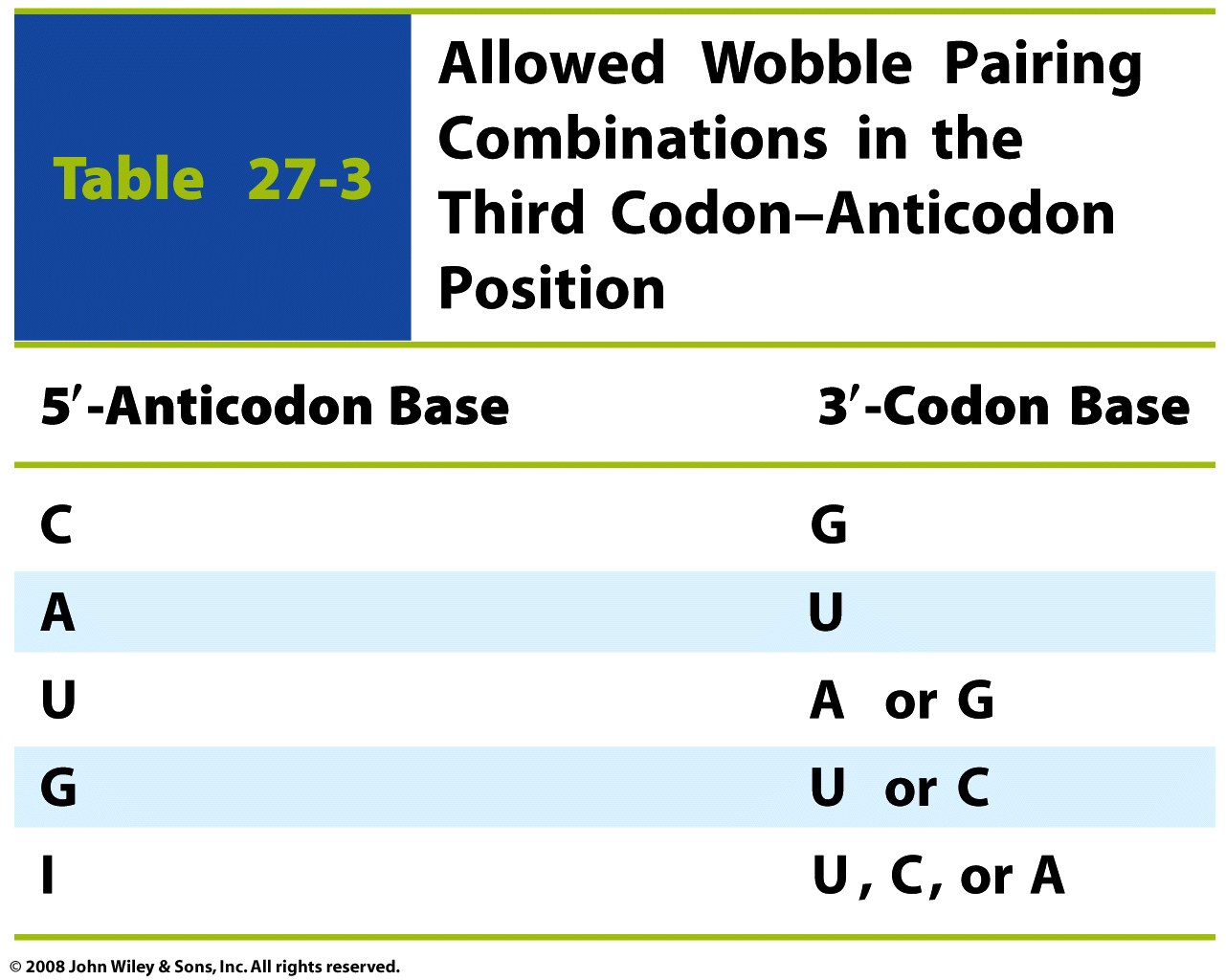 Table 27-3
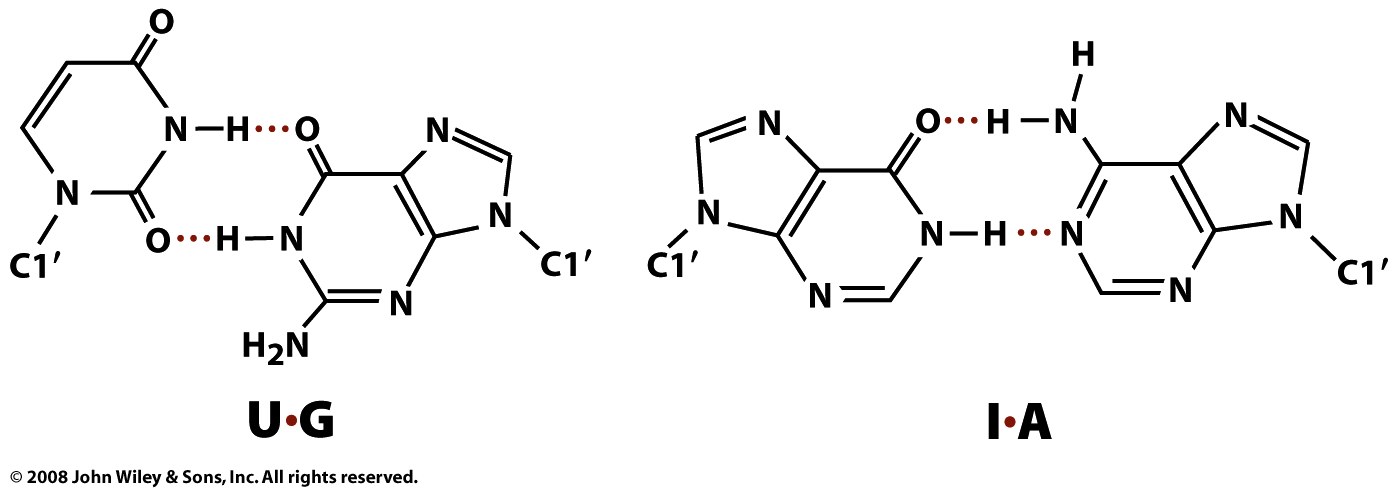 I =inosine
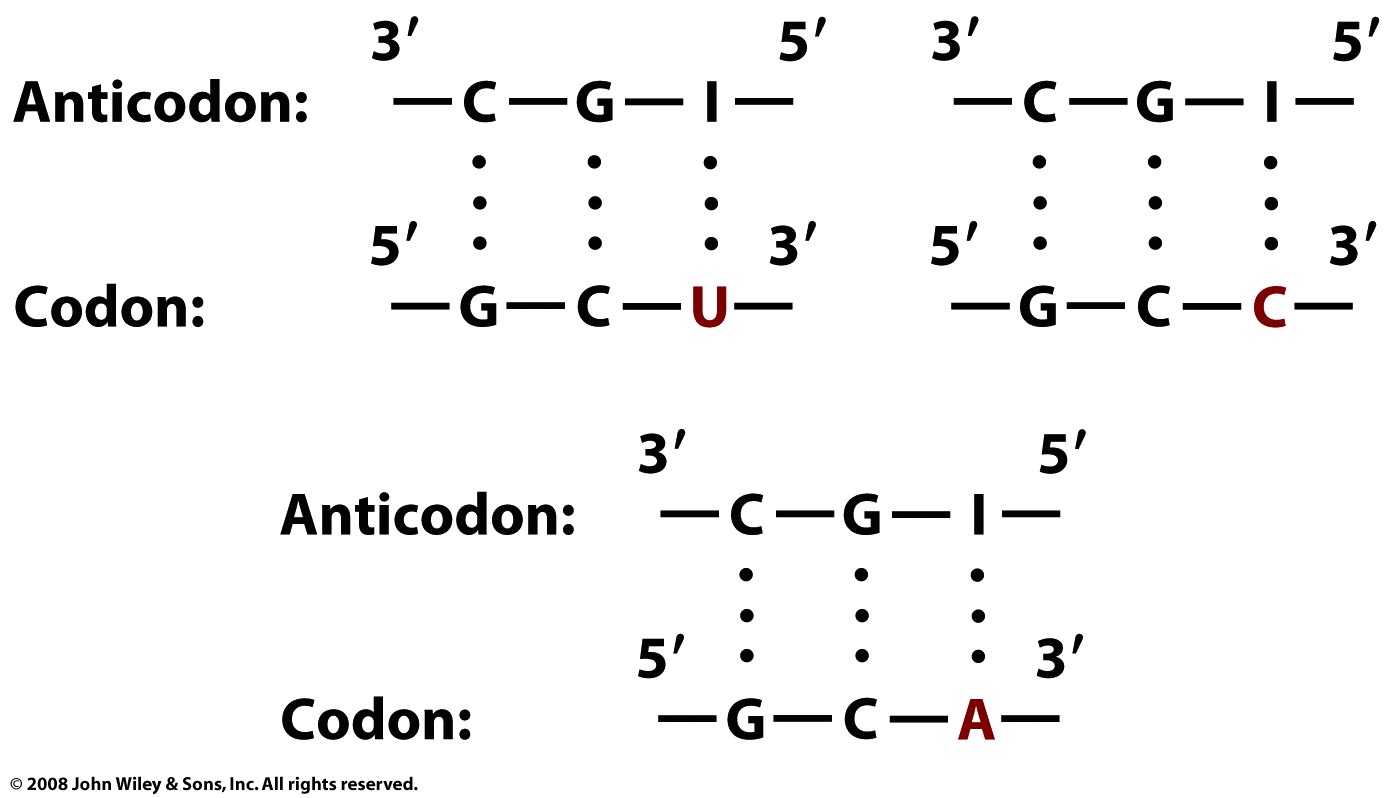 A functioning ribosome contains two subunits, which assemble independently and can pretty much ignore each other when not synthesizing protein. The two subunits SSU=30S (in bacteria) and LSU=50S (in bacteria) assemble into an intact ribosome (70S in bacteria) when synthesizing protein. The peptidyl transferase center is in the LSU and the decoding center is in the SSU. 

Ribosomal components are often named by their Svedberg (s) values, which are based upon sedimentation rates. Prokaryotic ribosomes are 70S (assembled particles), 30s (SSU) and 50s (LSU).Eukaryotic  ribosomes are 80S (assembled particle), 40s (SSU) and 60s (LSU) subunits.
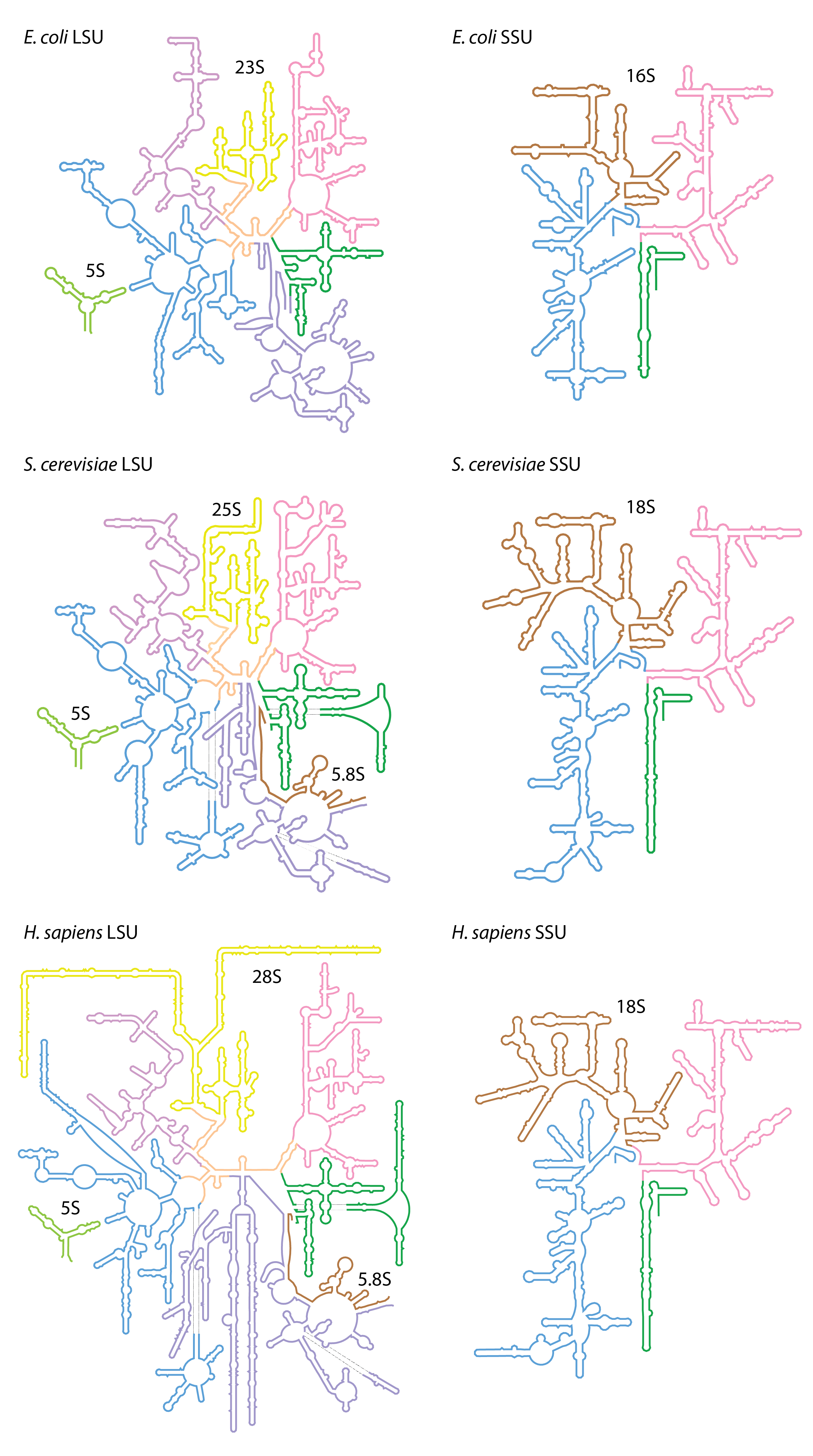